Употреба великог почетног слова
Професор разредне наставе : Ружица Ристић
Основна школа,, Алекса Шантић“ , Калуђерица.
Први разред
Почетак реченице пишемо почетним великим словом
Ово је звезда.                - почетак реченице
                                                  - обавештајна реченица

         Звезда је плаве боје.      - почетак реченице 
                                                  -обавештајна реченица 

          Какве је боје ова звезда?    - почетак реченице
                                                        - упитна реченица
Имена људи пишемо почетним великим словом
Наш Борис има старијег брата. 
                       - обавештајна реченица
                       - име Борис написано великим                словом   

Како се зове Борисов брат?
ово је упитна реченица
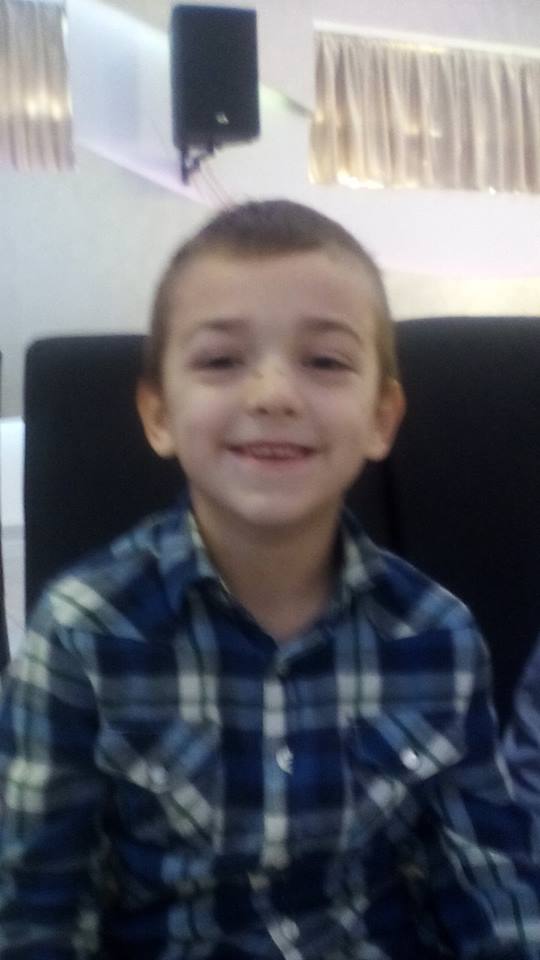 Презимена људи пишемо великим почетним словом
Он се презива Живковић.
         -почетак реченице
         - презиме Живковић
         - обавештајна реченица
Да ли се и он презива Живковић?
         - упитна реченица
Називи места, градова и села пишемо великим почетним словом
Живим у Калуђерици.
- обавештајна реченица
- назив места, насеља великим словом 

         Станујеш ли у Калуђерици?
- упитна реченица
-великим словом пишемо почетак реченице, 
- назив места и упитник на крају
Поновимо
Велико почетно слово пишемо:
- на почетку реченице,
- кад пишемо имена људи,
- кад пишемо презимена људи и 
- кад пишемо називе, имена градова, насеља или села.
Мало да вежбамо
УПОЗНАО САМ БОЈАНА.
Упознао сам Бојана.

ЈУТРОС САМ ВИДЕЛА СОЊУ И НЕМАЊУ.
Јутрос сам видела Соњу и Немању.

ПОЗНАЈЕШ ЛИ СИНИШУ?
Познајеш ли Синишу?
ВИДЕО САМ ПАЈИЋА И ЂОКИЋА.
Видео сам Пајића и Ђокића.

ЂОКОВИЋ ЈЕ ПОБЕДИО НАДАЛА.
Ђоковић је победио Надала.

КО ЈЕ БИО КОД ПОПОВИЋА?
Ко је био код Поповића?
БИО САМ У КРАЉЕВУ.
Био сам у Краљеву.

ПРОШЛИ СМО ЗРЕЊАНИН И КИКИНДУ.
Прошли смо Зрењанин и Кикинду.

ДА ЛИ СИ РОЂЕН У БЕОГРАДУ?
Да ли си рођен у Београду?
Шта смо научили?  Проверимо!
МИША ЈЕ ОТИШАО КОД АНЕ МАРИЋ.
Миша је отишао код Ане Марић.

У НИШУ САМ УПОЗНАО БОЖОВИЋ ЈОВАНА.
 У Нишу сам упознао Божовић Јована.

ДА ЛИ ЈЕ ЛУКА ЈАНКОВИЋ РОЂЕН У ЛОЗНИЦИ?
Да ли је Лука Јанковић рођен у Лозници?